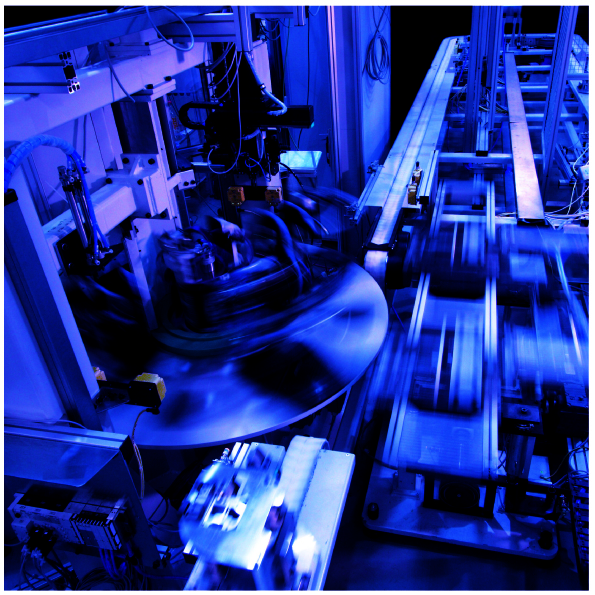 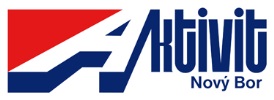 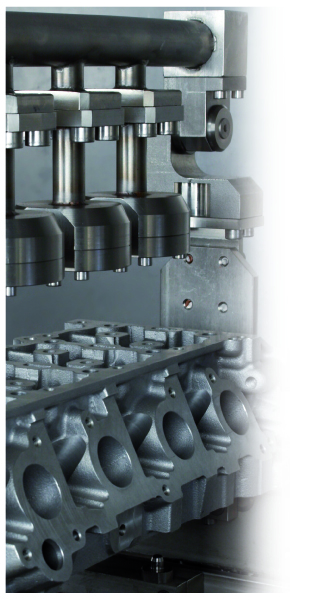 Novoborská strojírenská firma Aktivit již více než dvě desetiletí úspěšně projektuje, konstruuje, vyrábí a dodává vysoce sofistikované produkty šité na míru zákazníkům zejména v automobilovém průmyslu. Montážní linky a montážní stanice, kontrolní stanice -testery, portálové zakladače obrobků do obráběcích strojů, automatické mycí stroje, manipulátory a speciální jednoúčelové stroje. 

Samozřejmostí jsou komplexní řešení automatizace celých výrobních linek.

Průběh zakázek zajišťují sehrané týmy konstrutérů mechaniky a elektroniky, programátorů, kovoobraběčů a montérů, kteří se podílejí na kompletní realizaci zakázky počínaje návrhem a konstrukcí strojů přes výrobu dílů, montáž skupin a celků až po tvorbu řídícího programu, uvedení stroje do provozu u zákazníka a servis. 

Nejdůležitější částí výrobního programu jsou složité automatické nebo poloautomatické montážní linky a zařízení pro montáž nejrůznějších dílů a skupin pro strojírenský průmysl.. Linky jsou dodávány na klíč, tedy včetně ovládacích a řídících programů a všech technologických a kontrolních zařízení.
1
Neméně významnou část výrobního programu tvoří zákaznicky orientovaná automatizace mezioperační dopravy dílů, zejména portálové zakladače obrobků do obráběcích strojů, manipulátory a dopravníky mezi jednotlivými operacemi a průmyslové mycí stroje pro strojní díly. 

Mechanická část zařízení je vyvíjena na pracovních stanicích vybavených komfortním programem Creo, propojeným s PLM databází Windchill. Elektrokonstrukce projektuje pomocí programů ePlan , programátoři používají pro řízení systémů většinou Simatic S7 nebo OpCon, pro vizualizaci výrobních procesů zejména systém LabView. Strojní díly jsou převážně vyráběny ve vlastní obrobně. Zkušení kovoobráběči s mnohaletou praxí v oboru jsou zárukou přesného zhotovení složitých dílů. Montáž strojů a zařízení provádějí vysoce kvalifikovaní montéři se znalostí požadavků zákazníků v náročném prostředí automobilového průmyslu.
2
Nejdůležitější mezníky v historii firmy:
1991        Vznik firmy 
1992        Zřetězení výrobní linky v ŠKODA AUTO UTO 
1994        Nasazení konstrukčního SW PRO/Engineer
1995        První mycí stroj na odmašťování dílů po obrábění                  První portálový zakladač obrobků do obráběcího stroje 
1998        Cena za kvalitu ŠKODA AUTO Mladá Boleslav                  Nasazení konstrukčního SW elektro ePlan                  První manipulátor pro montáž osobního automobilu                  První montážní linka 
1999        Certifikát systému řízení kvality dle normy ISO 9001  
2002        Certifikát systému řízení kvality dle normy ISO 9001 
2004        Dvouosý 3D portálový zakladač dílů s pojezdem 30 m                  Nasazení vzdáleného přístupu k dodaným zařízením                  První inline fraktální linka s elektronickou synchronizací
2006        První laserové svařovací zařízení
2007        Certifikát environmentálního managementu dle normy ISO 14001                  Systém správy konstrukčních dat Windchill
2008        Překročen počet 100 zaměstnanců                  Implementován informační systém Helios Orange 
2011        Přechod na projektové řízení
2014        10. licence konstrukčního programu Creo a Windchill
                  Výkony firmy přesáhly 280 mil. Kč
                  TOP Rating od společnosti Dun & Bradstreet
2015        Nová montážní hala
    140 zaměstnanců
                   Výkony firmy přesáhly 400 mil.Kč
3
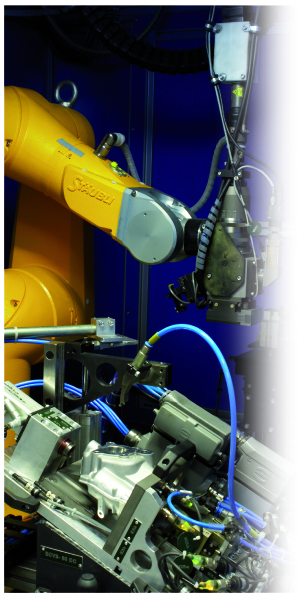 Orientace na nadnárodní společnosti
Za významný úspěch lze považovat zařazení f. Aktivit mezi stálé dodavatele nadnárodních společností. Mezi nejúspěšnější výrobky patří montážní linky a stanice, testery a prací stroje. Našimi zákazníky jsou hlavně automobilky a dodavatelé komponentů pro výrobu automobilů se sídlem v zemích Evropské unie.
Zákaznická výroba
Všechny zakázky jsou navrhovány a vyráběny se zřetelem na požadavky zákazníka. Jsou přijímány veškeré zákaznické požadavky a přejímány zákaznické provozní předpisy a interní normy. Dokumentace a návody mohou být vytvářeny v zadaných formátech a požadovaných jazycích. 

Orientace na export
Aktivit je velmi úspěšným exportérem svých výrobků do zemí Evropské Unie i do celého světa. Objem exportovaných výrobků tvoří v dlouhodobém průměru přibližně třetinu produkce.
4
Certifikáty, audity, kvalita
1999 Certifikát systému řízení kvality dle normy ISO 9001:2015 
2008  Certifikát enviromentálního managementu dle normy ISO 14001:2016
K zajištění a udržení vysoké kvality dílů a celých výrobků slouží moderně vybavené měrové středisko. Kvalita je průběžně sledována a vyhodnocována v souladu se směrnicemi pro jakost ISO ve všech fázích zakázky. Probíhá pravidelné vyhodnocování kvality subdodavatelů. 
 
Vývoj obratu společnosti
Výkony společnosti zaznamenávají dlouhodobě  nárůst. V roce 2018 dosáhly rekordní výše 438 mil. Kč. 

Stategický cíl
Strategickým cílem společnosti je trvalý rozvoj s posilováním zákaznické orientace a  důrazem na zachování prosperity a stability pracovních míst.
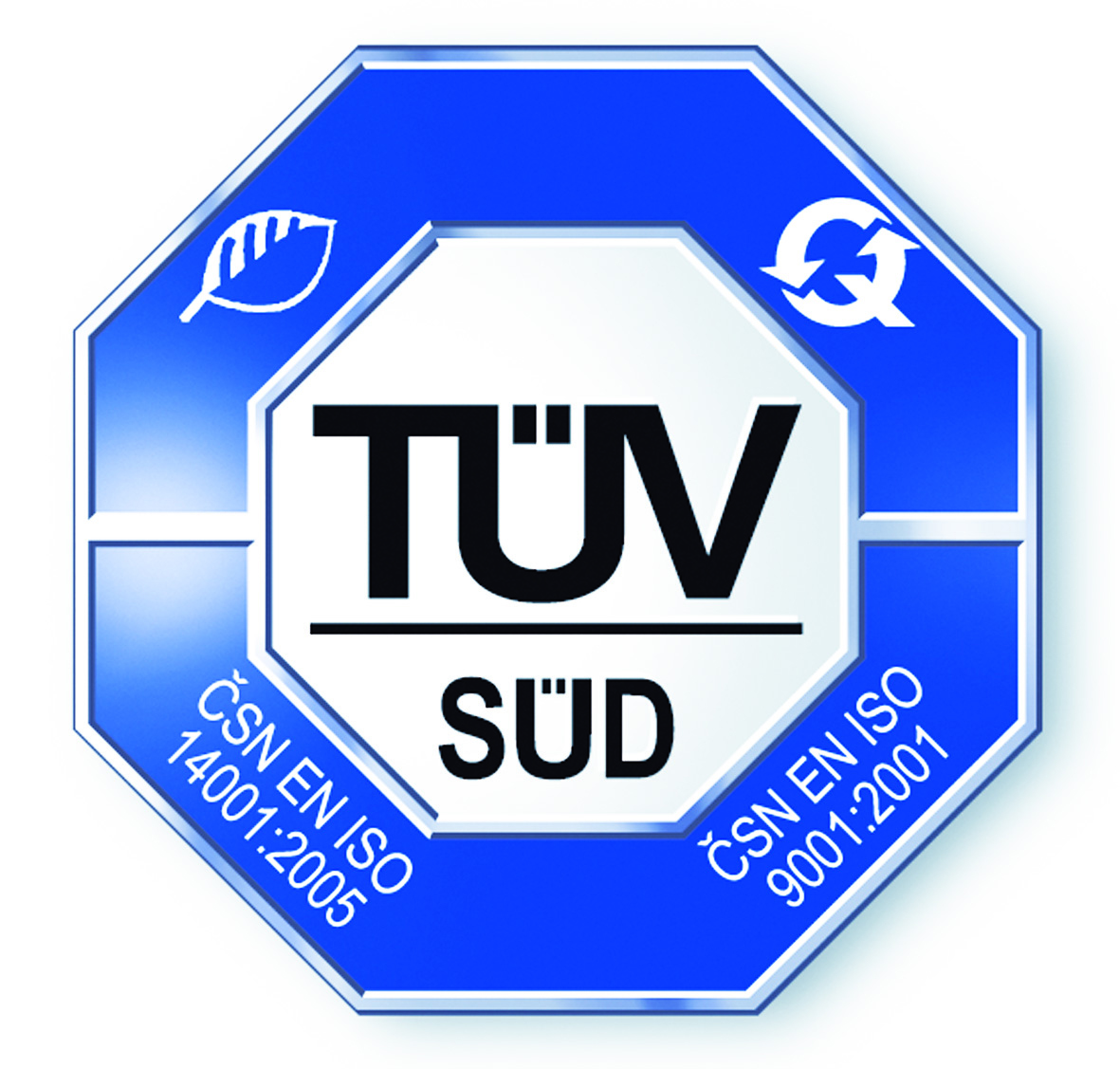 5
1. Montážní linky a stanice
Koncepce montážních linek
Montážní linky a stanice mohou být navrženy pro ruční obsluhu, jako plně automatické, nebo jako kombinace obojího. Jednotlivé stanice mohou být propojeny dopravníkovým systémem, nebo díly mohou být předávány ručně. 
Montážní linky jsou stavěny podle přání zákazníka v libovolném uspořádání. 
Montážní stanice
Montážní linky jsou osazeny stanicemi nutnými pro montáž jednotlivých dílů. Stanice jsou vyráběny v nejvyšším standardu evropského automobilového průmyslu. Mohou být vybavené například pro velmi rychlou změnu výroby, systémy poka-yoke, identifikací výměnného nářadí, čtečkami informací a jiným speciálním příslušenstvím.
Příklady vyvinutých stanic:
stanice pro lisování zatepla i zastudena
stanice pro montáž různých dílů
stanice pro temování, stejkování
stanice pro rolování pytlů airbagů a následnou montáž celku
stanice pro ruční i automatické nanášení lepidla
ruční a automatické utahovací stanice
svařovací stanice – svařování laserem a jinými metodami
mazací stanice a přípravky
klipovací stanice
popisování a značení dílu laserem, mikroúderem a jinými systémy
systémy pro kontrolu přítomnosti dílů – čidly, CCD kamerami, jinými systémy
6
Testery
Samozřejmou součástí montážního procesu je kontrola provedených operací a vlastností výrobku. To zajišťují testery, které zkoušejí požadované parametry částečně nebo úplně smontované sestavy. Zjištěné hodnoty jsou vyhodnocovány a podle stanovených parametrů je výrobek posouzen jako shodný nebo neshodný.
zkoušky těsnosti, úniku kapalin a plynů
měření průtoků kapalin a plynů
zkoušky elektrických vlastností 
zkoušky mechanických vlastností
simulace provozních stavů výrobku
měření rozměrů výrobku měřícími čidly i CCD kamerami
kontrola kompletnosti smontované sestavy CCD kamerami
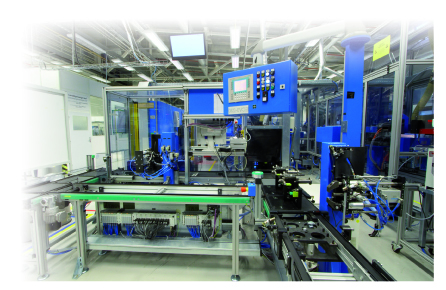 Řízení
Je možné nasadit centrální řízení nebo řízení jednotlivých stanic pro sekvenční i dávkovou výrobu. Jako řídící systém je běžně používán Siemens, VIPA a Bosch Rexroth, řídící systémy jiných výrobců po dohodě. Stanice jsou většinou propojeny vysokofrekvenčními datovými sběrnicemi ( profibus ). Seřizování a nastavování stanic se provádí pomocí přenosných ovládacích panelů.
Pro usnadnění servisních zásahů lze řídící systém připojit ke vzdálení správě dat.
Sběr dat
Data získaná v průběhu montáže lze sbírat a archivovat. Jedná se například o výsledky lisovacích operací, data z utahovací techniky, data z měřících a kontrolních operací, statistiku výroby. Data lze ukládat na disk serveru nebo je lze posílat po síti k nadřazenému řídícímu systému. Data je možné statisticky zpracovávat a vyhodnocovat a výsledky ukládat do databází.
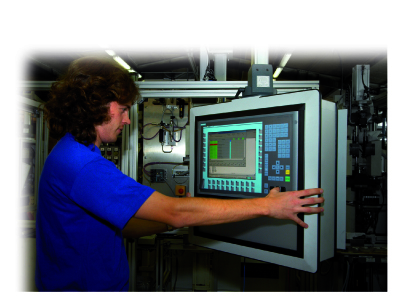 Identifikace dílů
Nejčastěji používané systémy:
čárové kódy
DMX kódy
identifikace laserovým popisem
mikroúderový popis
RFID čipy
 
Vizualizace
Vizualizace je prováděna nejčastěji v prostředí LabView. Zobrazují se zjištěné parametry jako grafy a hodnoty měřených veličin, statistika výroby. Vizualizují se výsledky jednotlivých operací, toky materiálu po linkách, pohyb dílů (dopravních palet).
9
2. Portálové zakladače
Portálový zakladač slouží nejčastěji k zakládání obrobků do obráběcích strojů. Skládá se z podstavce, vodorovné osy, pojezdového vozíku, svislé osy, upínací hlavy a případně speciálního příslušenství.
Podstavec je vyroben z tlustostěnných ocelových profilů a může být proveden se dvěma nebo třemi nohami. 
Vodorovnou osu tvoří tlustostěnný ocelový profil, který má v sobě vyhoblované drážky pro vodící lišty. Ve vodících lištách jsou vedeny rolny pojezdového vozíku. Případný přejezd pojezdového vozíku je omezen pevně nastavenými dorazy na vodorovné ose.
Skupinou, která zajišťuje pohyb zakládacího portálu ve vodorovném a svislém směru, a na které je umístěna většina akčních prvků zařízení, je pojezdový vozík. Dva servomotory s převodovkami jsou určeny pro polohování obou os, sestava koncových snímačů kontroluje polohy funkčních členů a ostatní mechanické skupiny jako mazání nebo pojistka proti pádu svislé osy zabezpečují dílčí funkce nezbytné pro chod zařízení. 
Podle pracovního zdvihu svislé osy, požadavků na přesnost zakládání a požadavků na dynamické parametry celého zařízení se volí pohon svislé osy buď ozubeným řemenem nebo ozubeným hřebenem.
10
Hliníkový profil s vyhoblovanými drážkami pro vedení a lineární vedení s rolnami jsou nejdůležitějšími částmi svislé osy. Jejich tuhost je dostatečně vysoká na to, aby byla zaručena přesnost zakládání spolu s odolností proti případným haváriím.
Standardní základní parametry stroje:
11
3. Prací stroje
Prací stroje jsou určeny k čištění a odmašťování různých výrobků. Čištění může být buď hrubé, nebo na požadovanou čistotu dílů. Je prováděno ponorem nebo ostřikem nízkým, středním a vysokým tlakem. Za čistícím procesem následuje sušení ofukem nebo vakuem nebo jiné technologické operace jako například konzervace nebo pasivace dílů. 
Jako čistící médium jsou používána čistidla na vodní bázi nebo olej.
Nejčastější konstrukce pracích strojů:
průběžné pásové 
průběžné komorové 
komorové
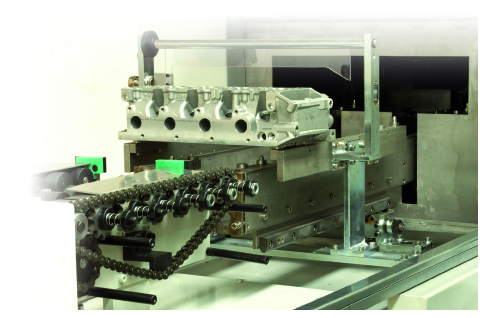 4. Speciální stroje
Jako příklady speciálních strojů můžeme uvést manipulátory, zvláštní systémy dopravníků, zvláštní stanice pro provádění různých technologických nebo manipulačních operací, zásobníky a zásobníkové systémy.
 
Příklady speciálních strojů
manipulátory pro konečnou montáž dílů do karosérie: stacionární a pojízdné manipulátory pro montáž cockpitu, frontendu, dveří, nádrže a jiných dílů, pneumatické balancéry, jeřábové manipulátory
speciální manipulátory: integrace robotů, manipulace s extrémně těžkými nebo rozměrnými díly, polohování dílů
zásobníky: talířové, kartáčové zásobníky, paletizace, paletizační buňky
zvláštní stanice: stanice pro ohřev dílů, mazací, lepící stanice
odhrotovací stroje: odhrotování vysokým tlakem, kartáčování, srážení hran tvářením
13
5. Dopravníky
Součástí výrobního programu je několik systémů dopravníků pro dopravu dílů různých tvarů a hmotností. Provedení a parametry dopravníků jsou navrhovány podle aplikace a přání zákazníků.
řetězové dopravníky
řemenové dopravníky 
válečkové dopravníky
14
Organizační schéma
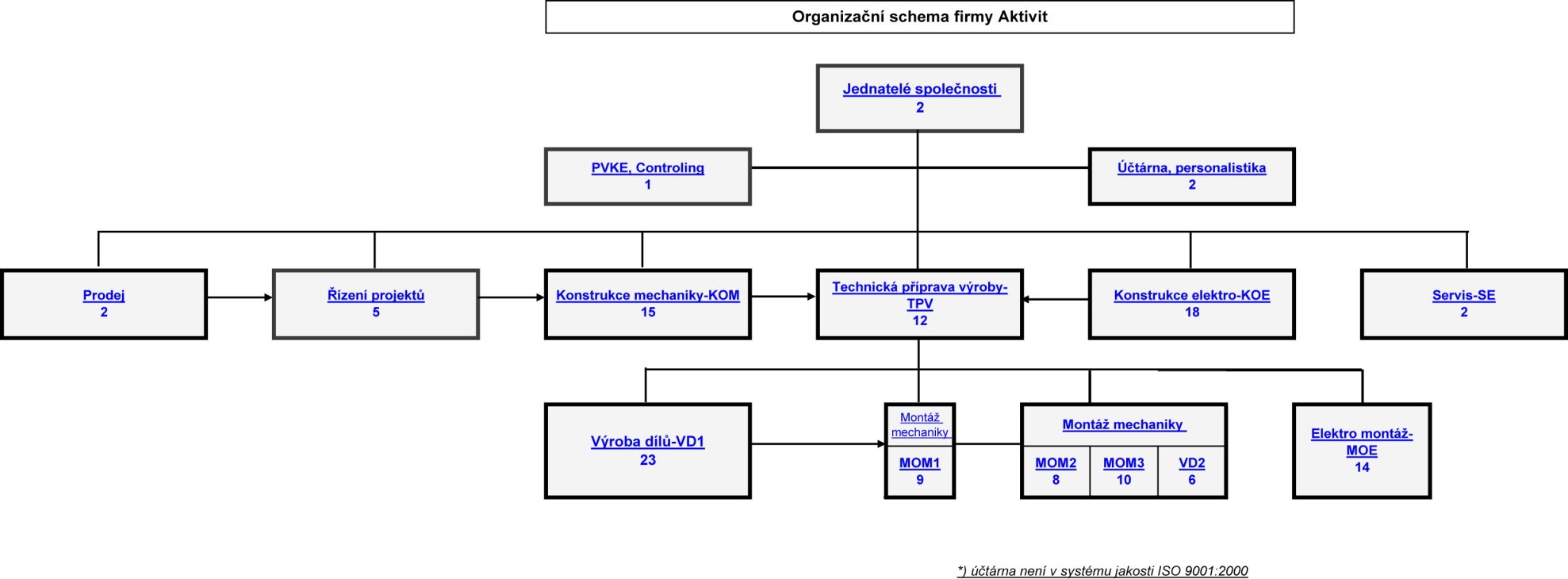 15
Zaměstnanci
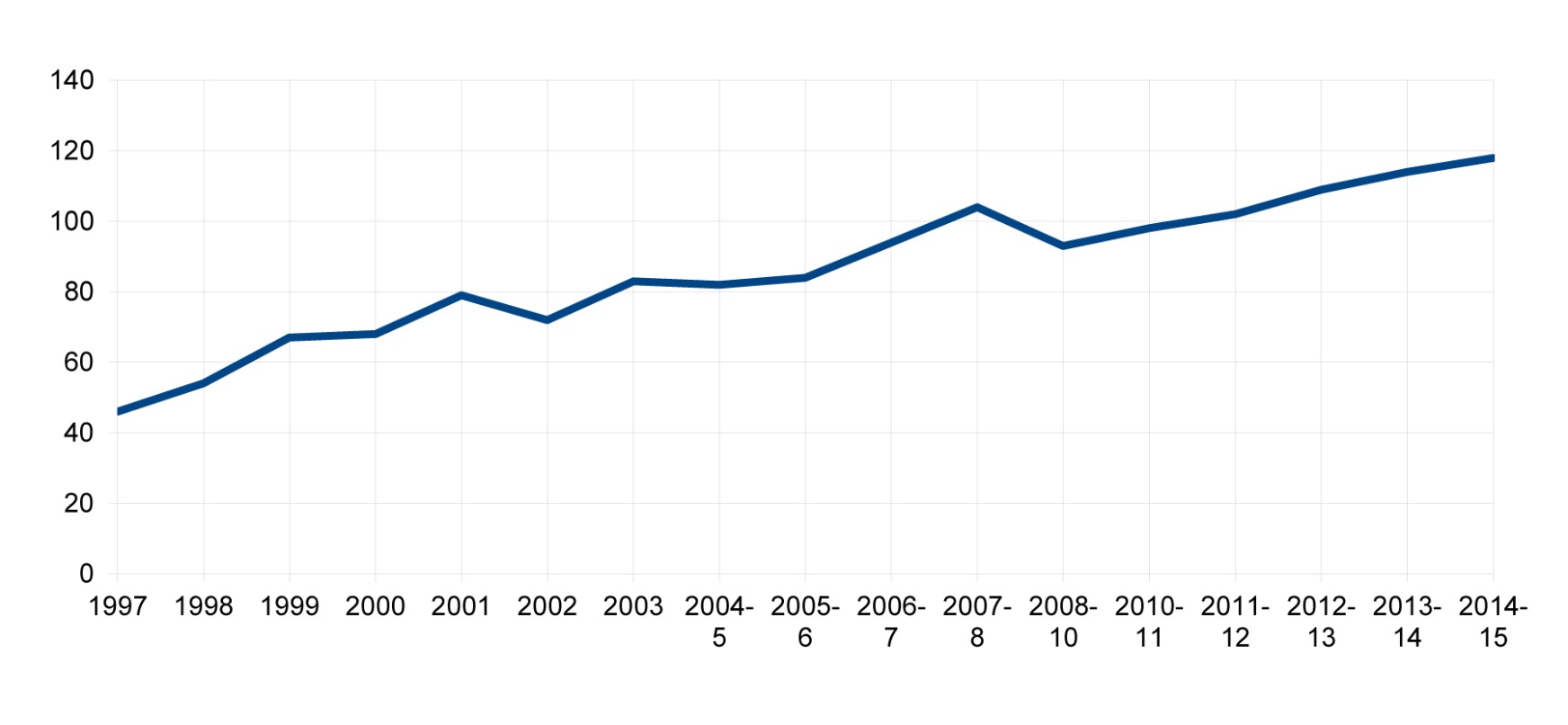 16
Výnosy
Tis. Kč
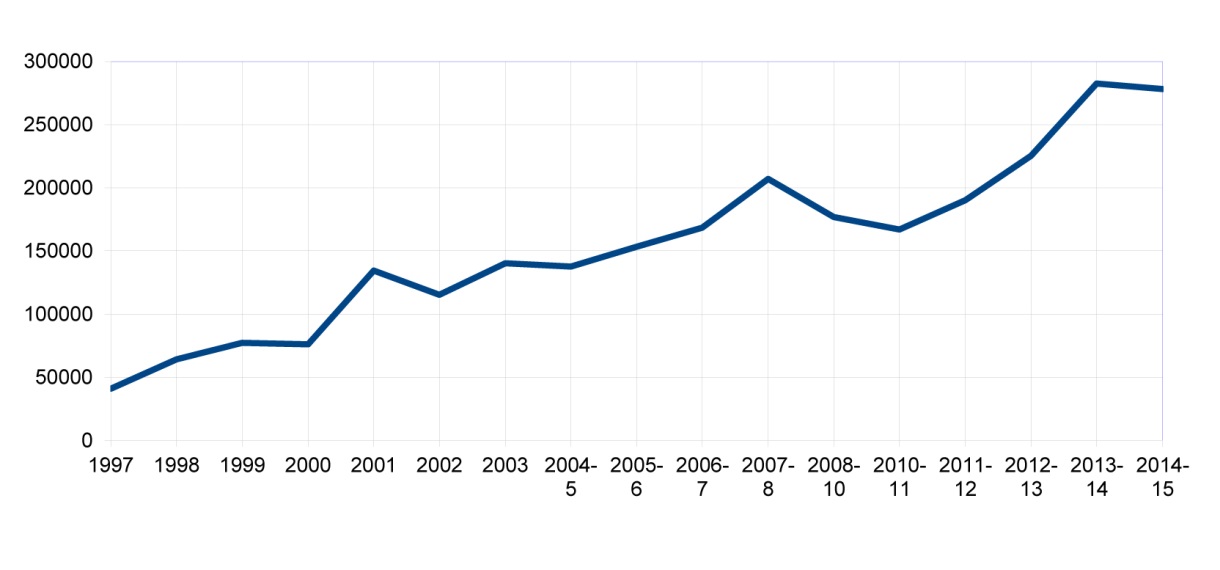 17
Export
TKc
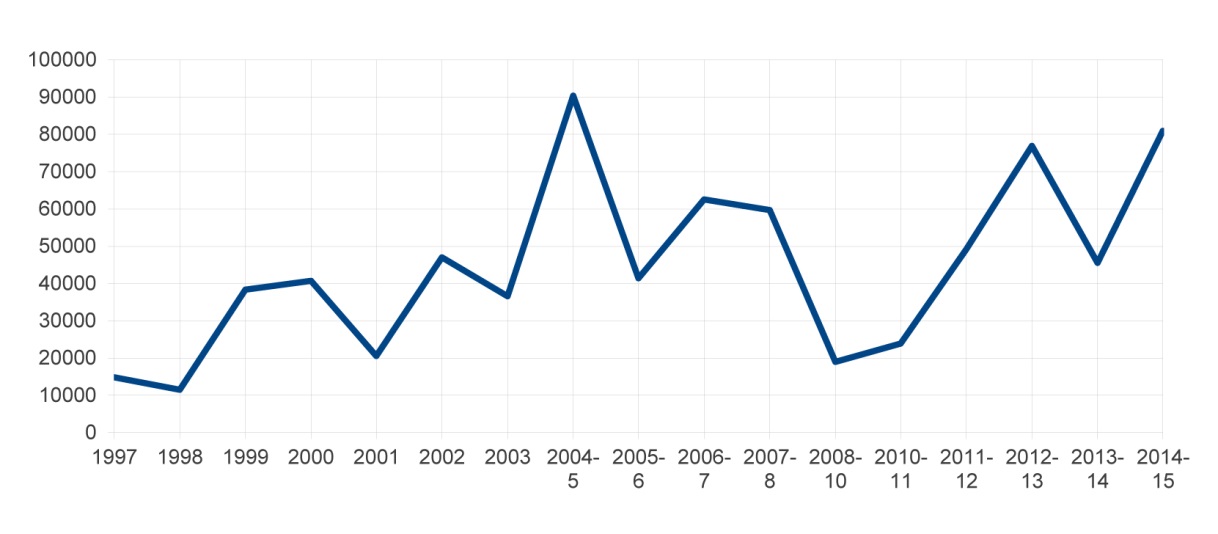 18
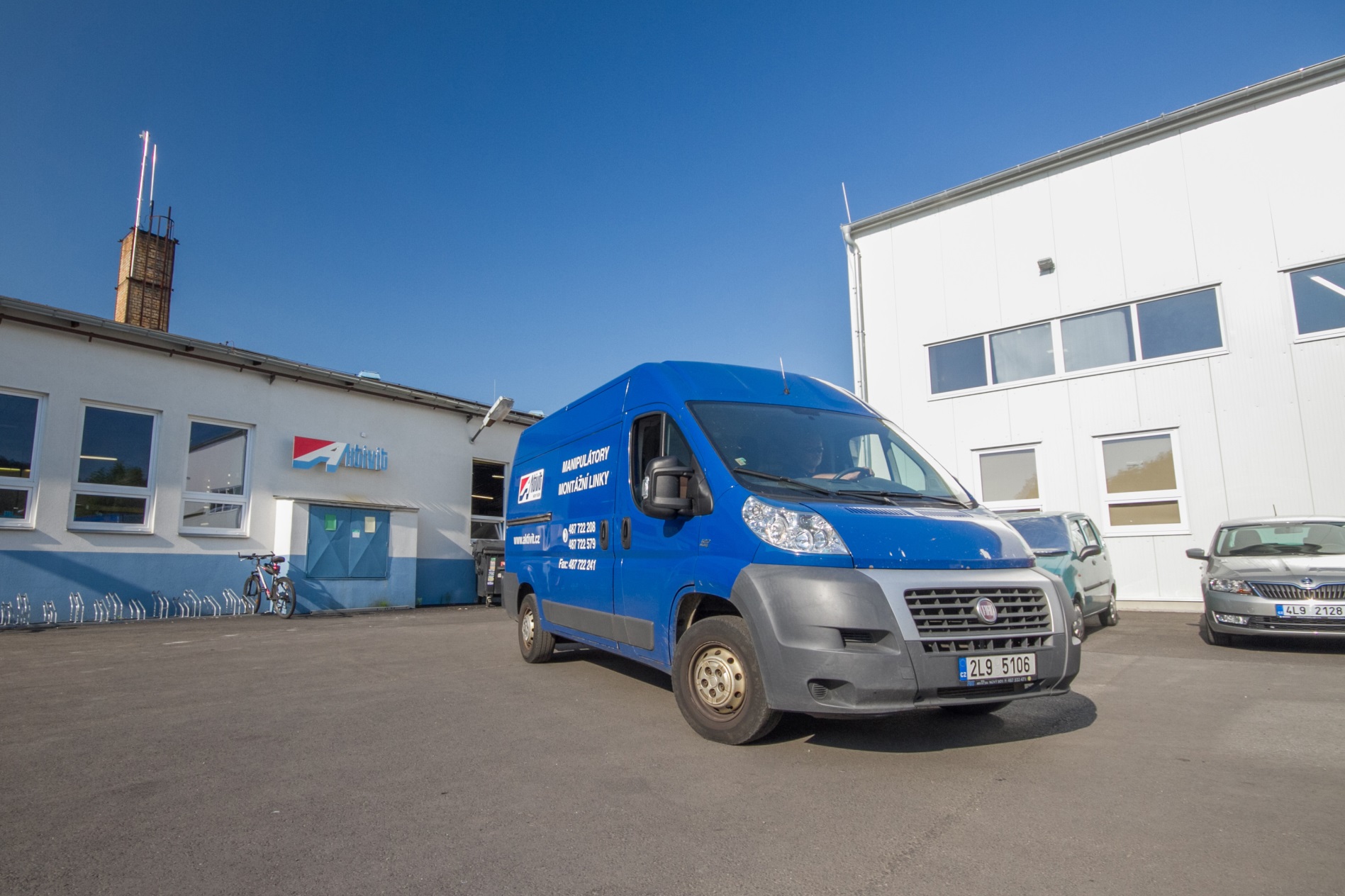 Reference
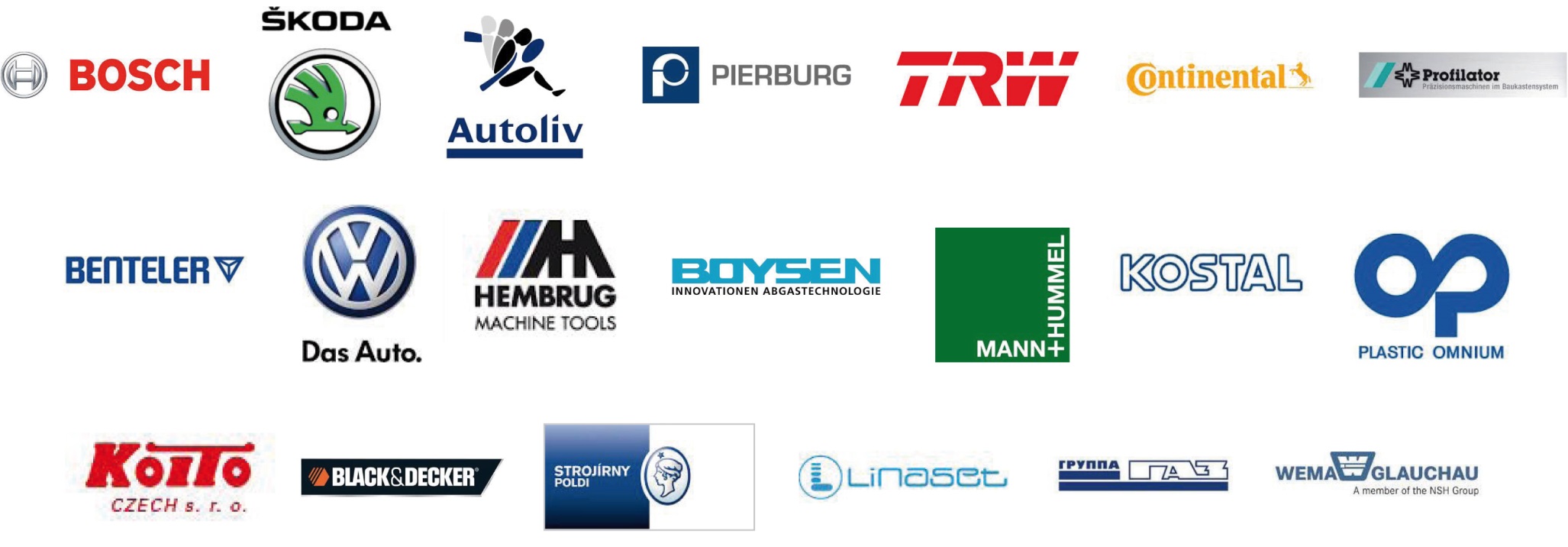